Management Skills
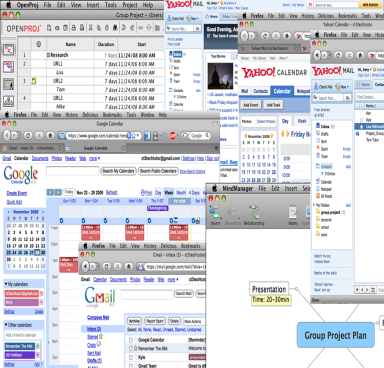 Management skills include managing your time and resources with project management software, as well as managing personal information.
Skills > Management Skills
Project Management
Project management skills include the ability to use project management applications (e.g., OpenProj) to help manage your time and resources.
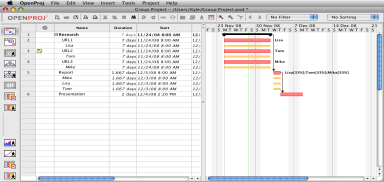 Skills > Management Skills > Project Management
Personal Information Management
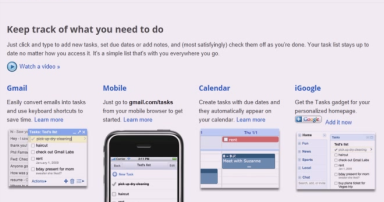 Personal information management (PIM) encompasses e-mail, contacts, tasks, and traditional calendars.
Skills > Management Skills > Personal Information Management
The Value of Personal Information Management
Online digital storage, called “the cloud,” makes it easy to manage personal information online, with any type of digital device, and share contents with anyone or everyone.
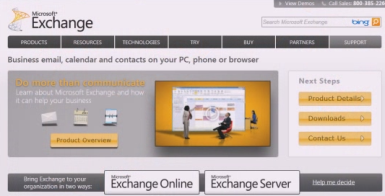 Skills > Management Skills > Personal Information Management > The Value of Personal Information Management
Email
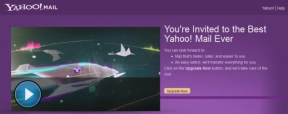 Many Web users have migrated to Web-based mail (Webmail).
Webmail messages are available through a Web browser – wherever there’s an Internet connection – and offer tremendous flexibility and accessibility.
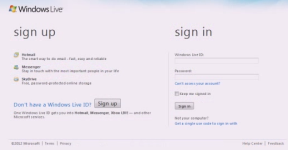 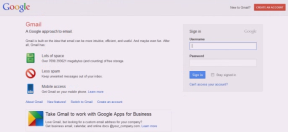 Skills > Management Skills > Personal Information Management > Email
Contacts
Contacts are an essential part of personal information management. They hold basic data such as e-mail addresses, phone and fax numbers, and physical addresses, and can even track events such as birthdays, holidays, and anniversaries.
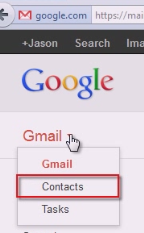 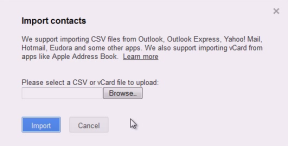 Skills > Management Skills > Personal Information Management > Contacts
Calendars
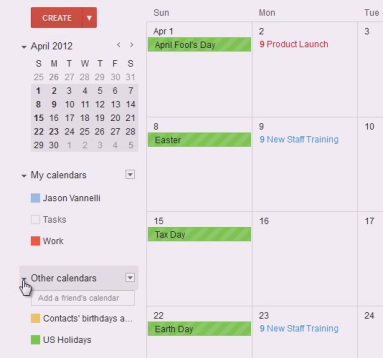 Time management is a key piece of personal information management. 
Cloud-based calendar features provide a convenient way to schedule, track and view activities on the Web, making it easy to check and update even if you are away from school, home or work.
Skills > Management Skills > Personal Information Management > Calendars
Tasks
The final area of managing personal information online is managing tasks, also known as a “to-do” list.
Web-based task management applications give you the option of setting up a personal task list that’s available on your computer desktop or mobile device.
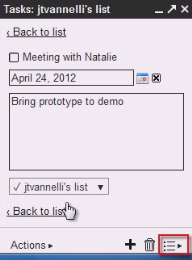 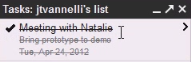 Skills > Management Skills > Personal Information Management > Tasks